Twin State Railroad Rails-to-Trails ProjectMaggie Danehy, Nick Querrazzi, Jeremy Larkin, Evan Proulx & Patrick Gunter Civil & Environmental Engineering, University of New Hampshire, Durham, NH 03824
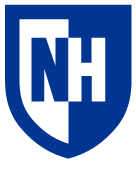 Abstract
Typical Road Crossing
Project Location
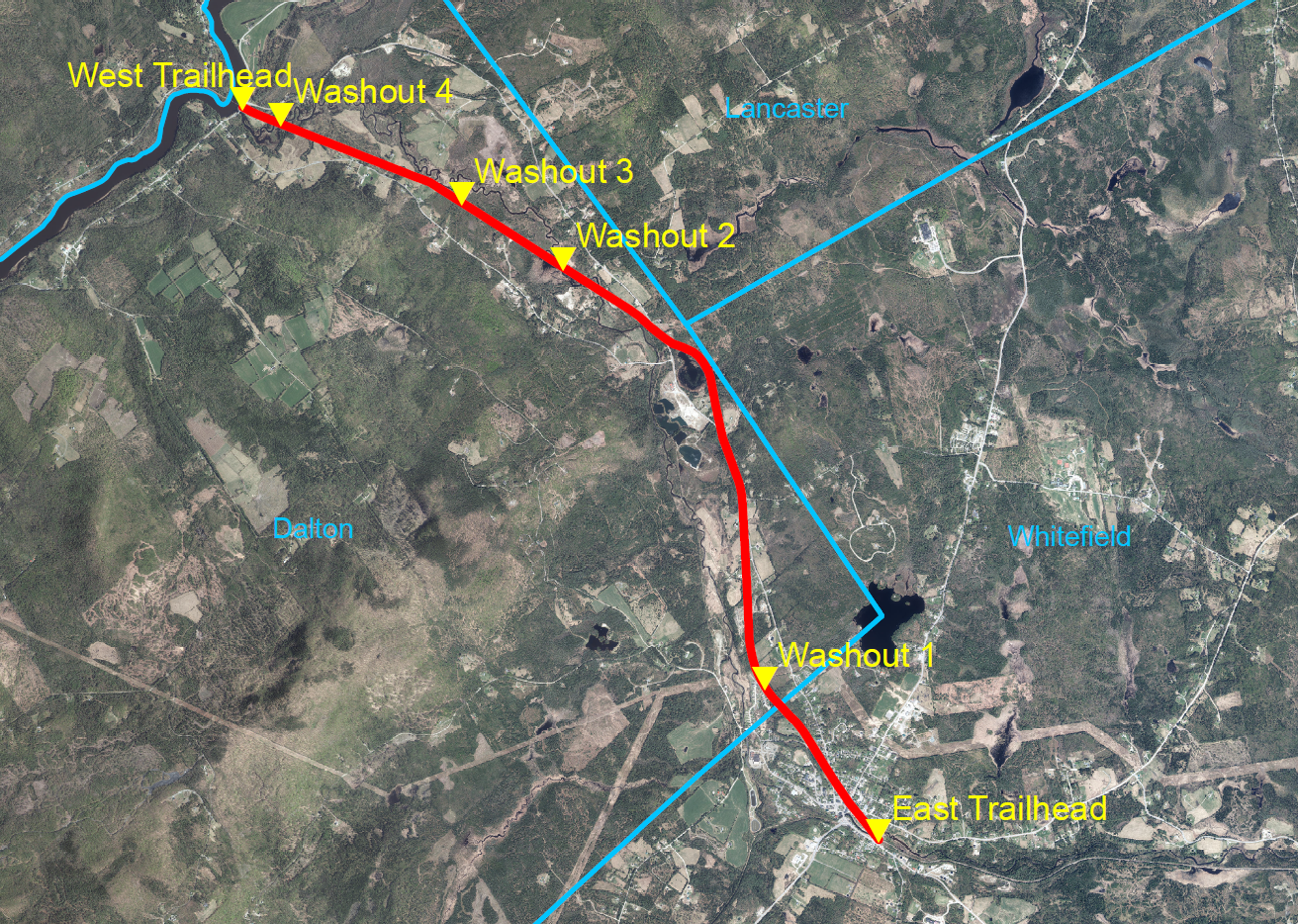 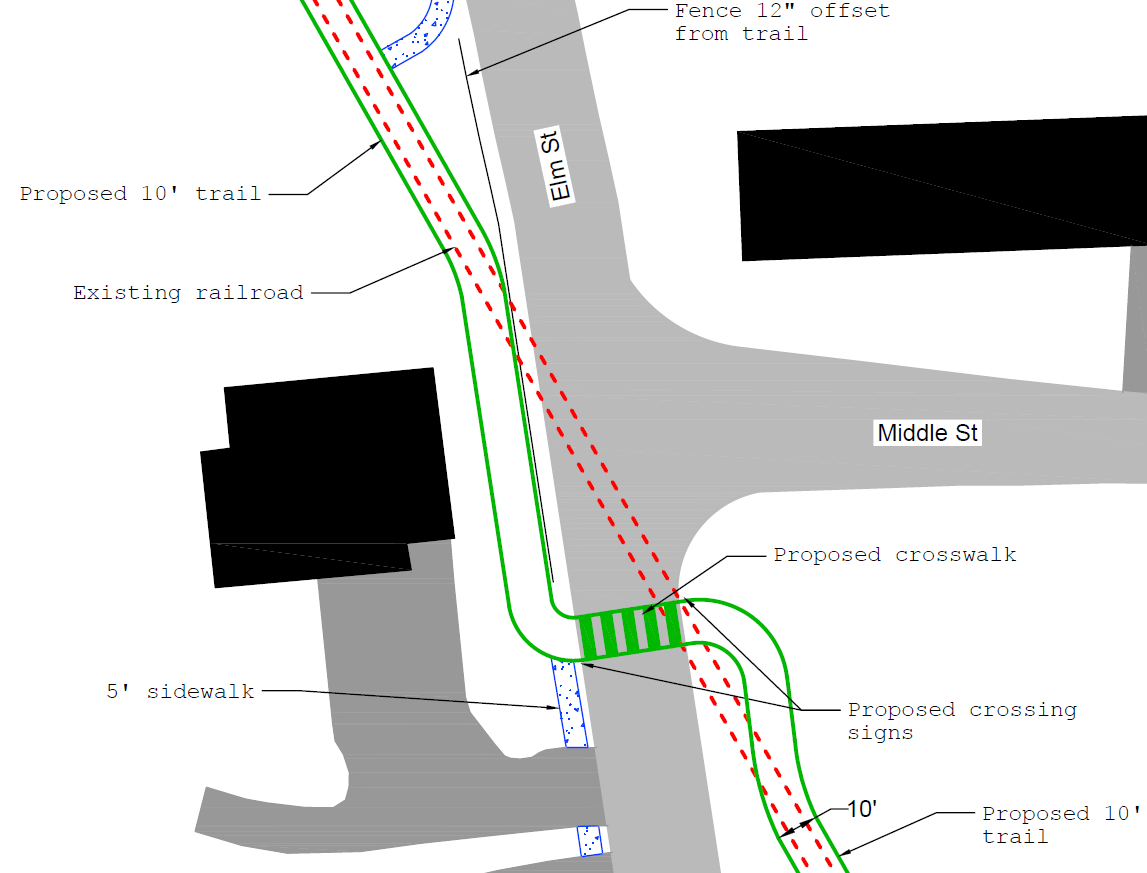 Overview: 
Located in Dalton & Whitefield in Northern NH 
Out of service since 1999
The railway is in disrepair after years of neglect
5.6-mile section of the Twin State Railroad into a  4-season recreational trail
Construct 10 ft wide stone dust path on former railway
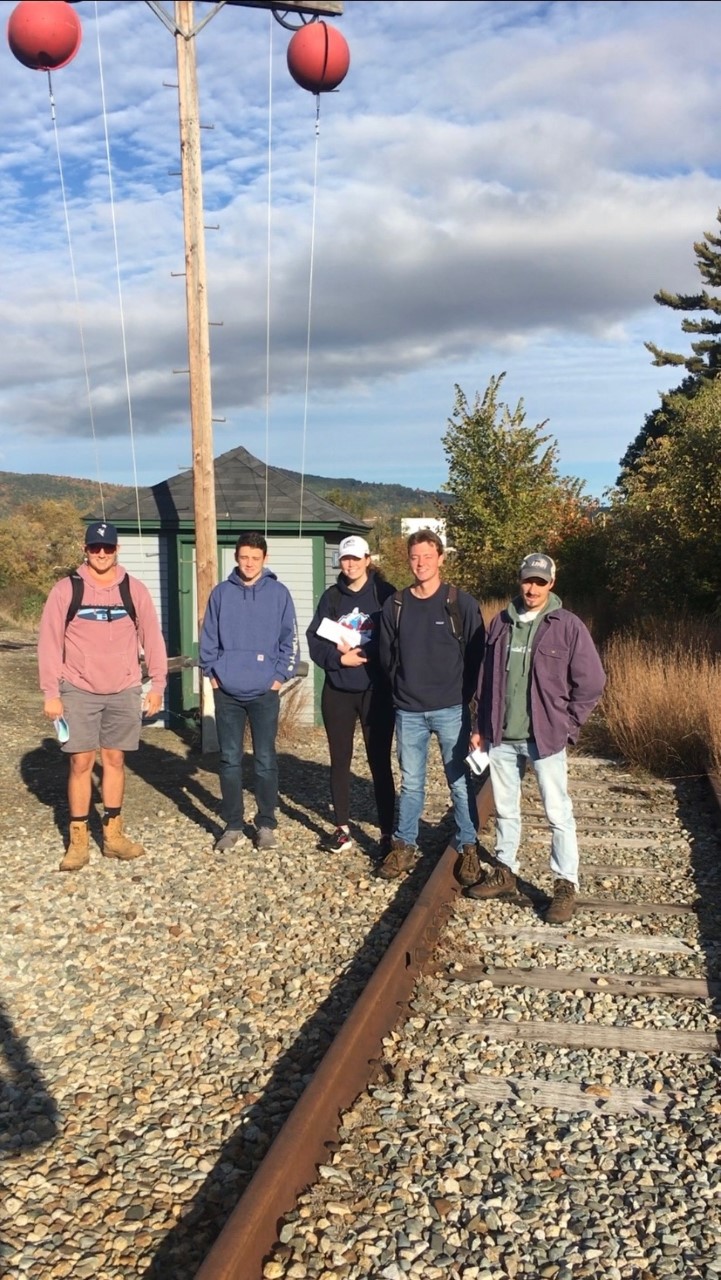 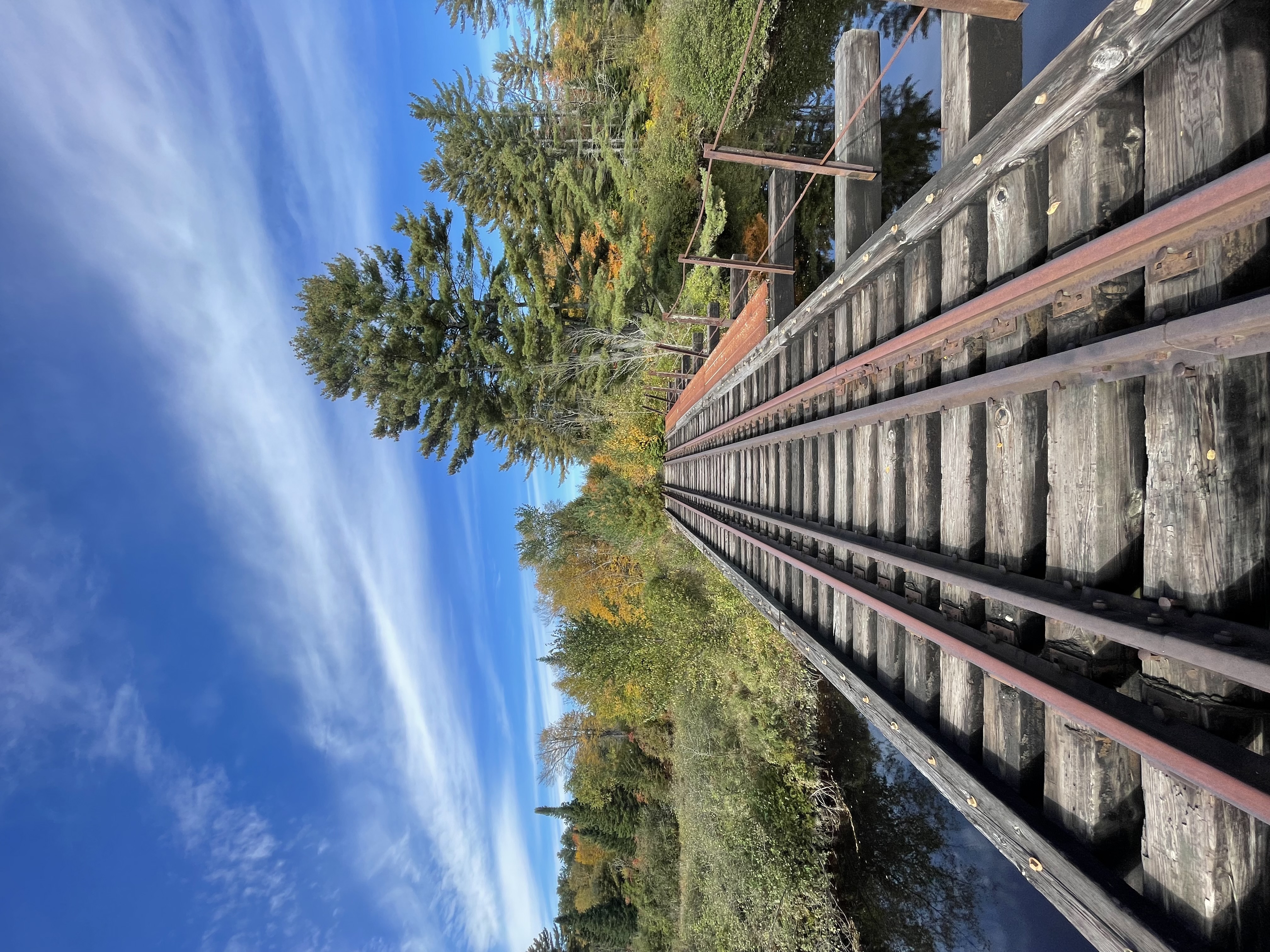 The trail will cross the road at a 90-degree angle to increase safety for trail users by decreasing the crossing length and providing advanced signing and pavement markings.
Trailhead Parking Lot Design
Project Cost Estimate
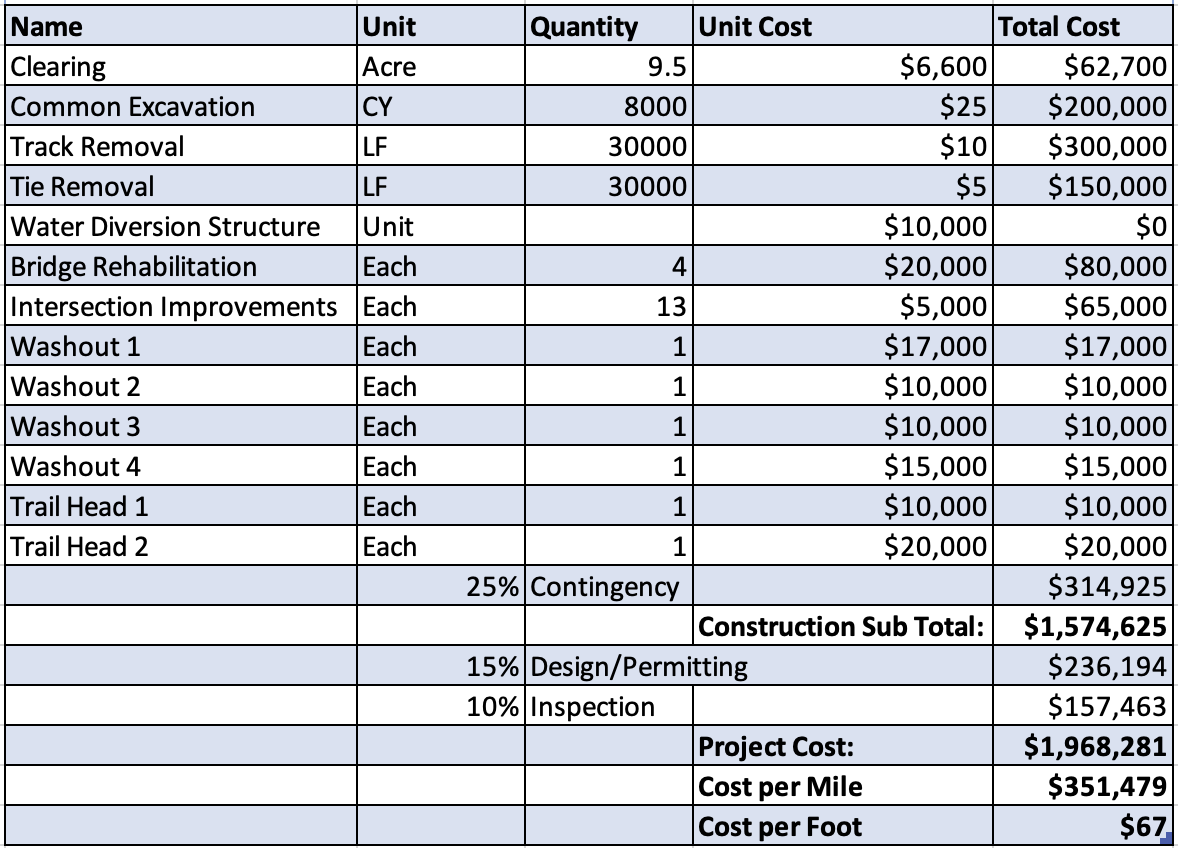 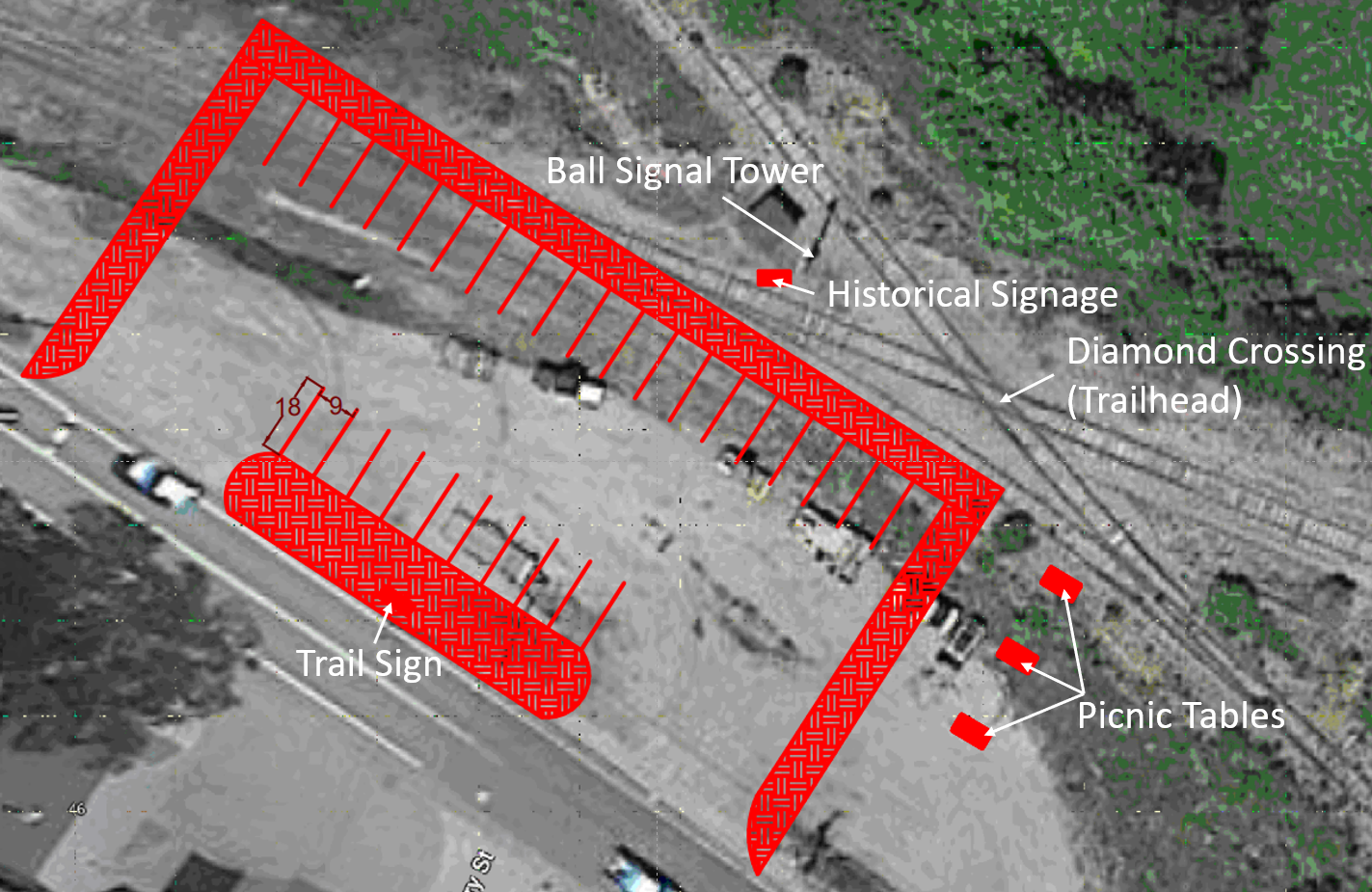 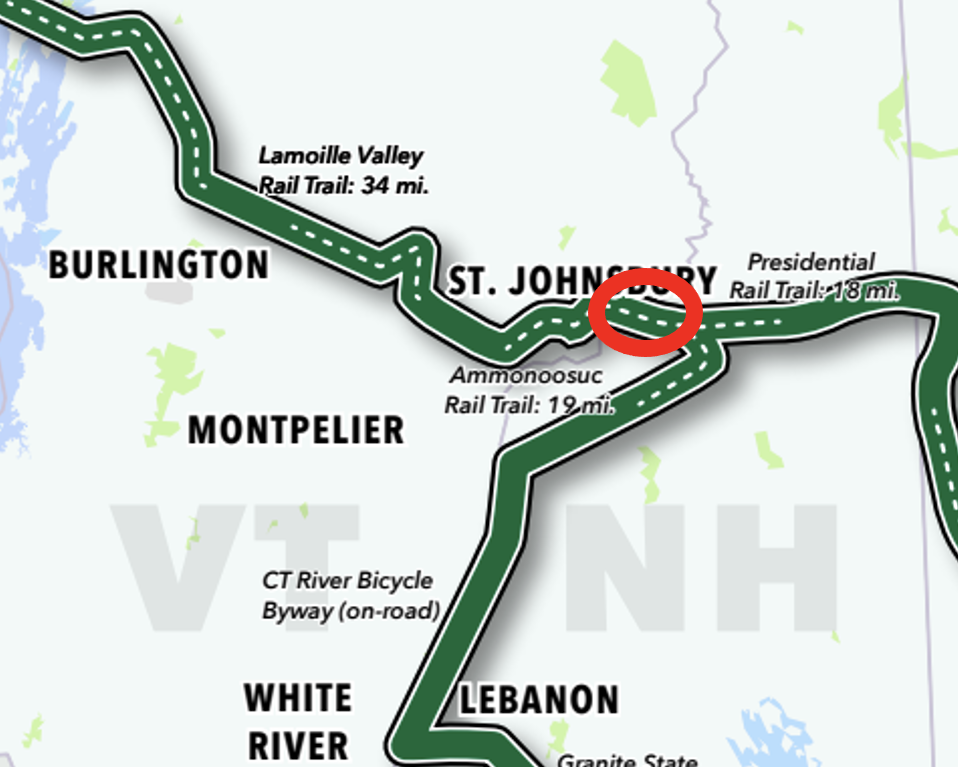 Washouts
sTAMD Simulations
Site Visit
Existing and Proposed Trail
Caused by beavers clogging the culverts running beneath the rail bed and from riverbank erosion by the Johns River
Remove existing culverts Install new culverts with beaver deceivers
Reinforce riverbank with riprap and a geotextile layer
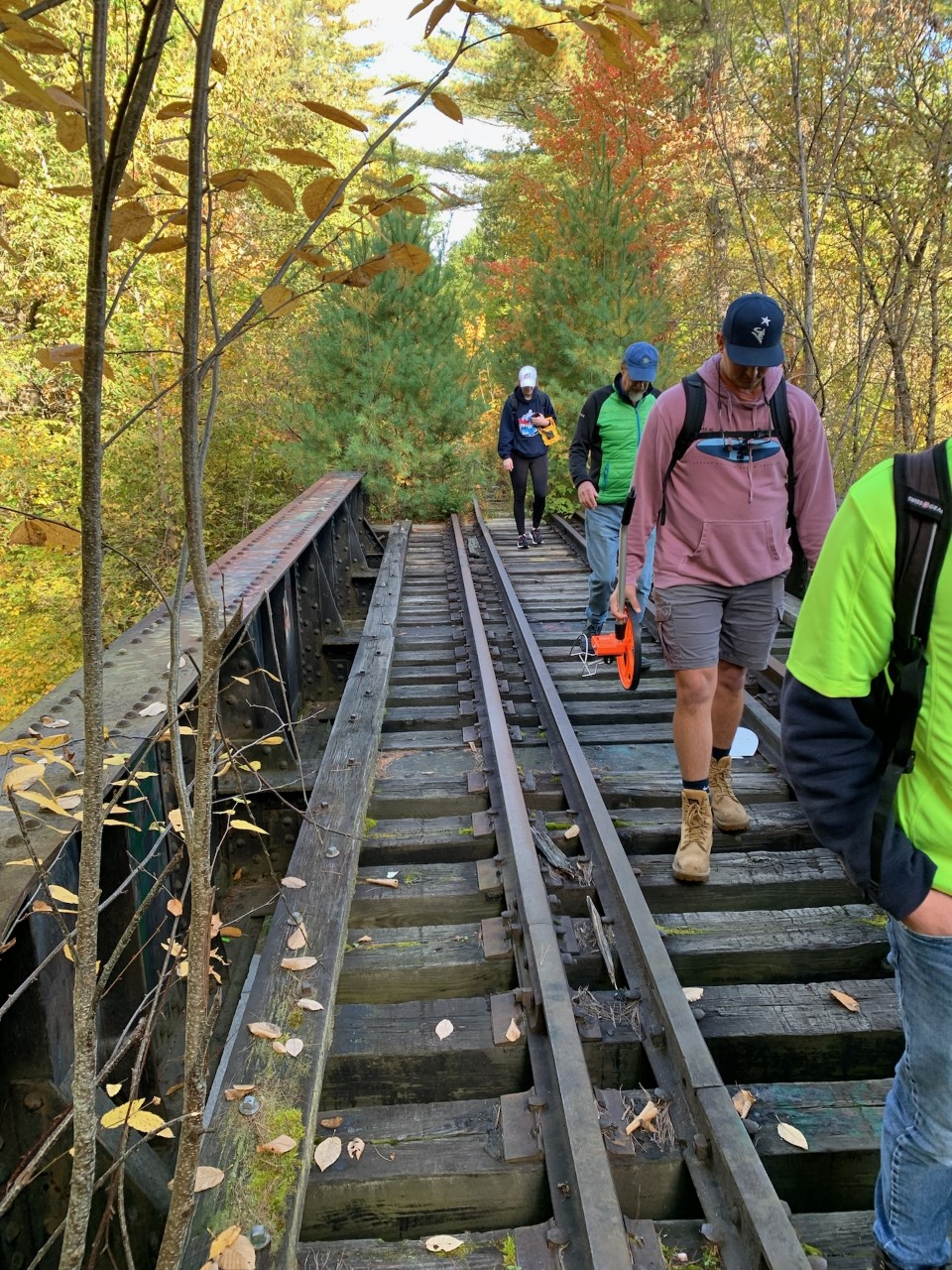 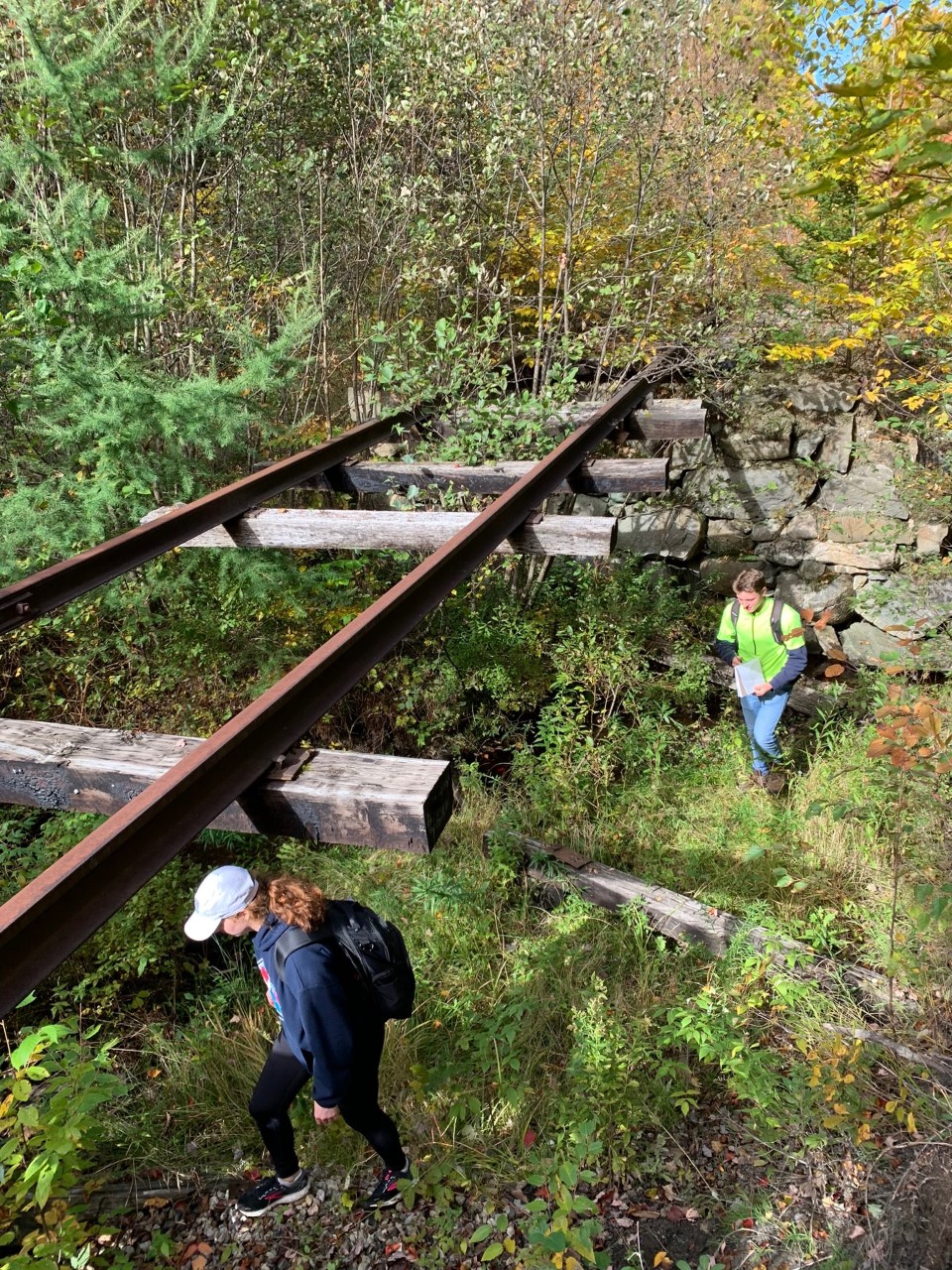 Existing Trail Conditions
Proposed Trail Cross Section
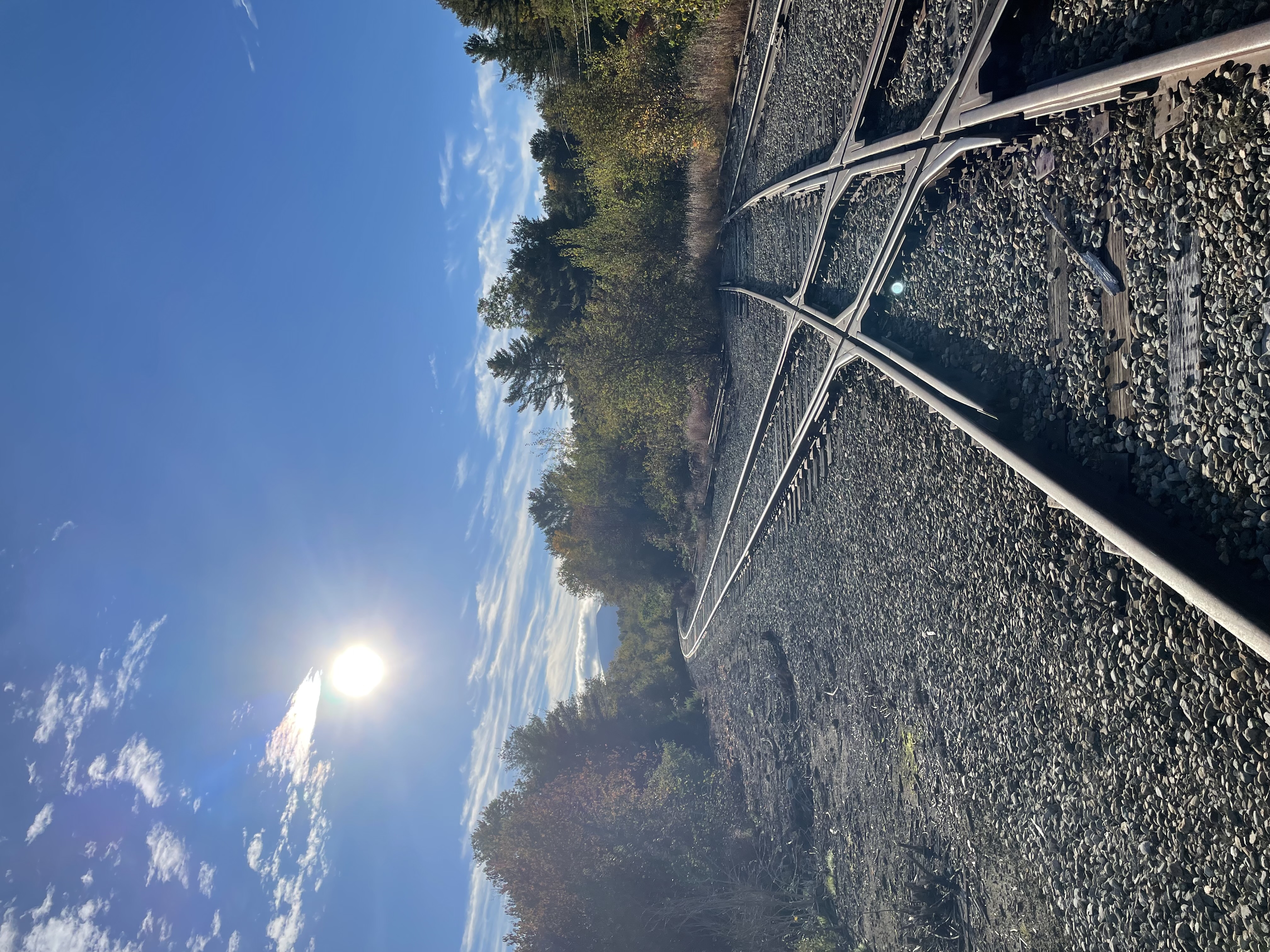 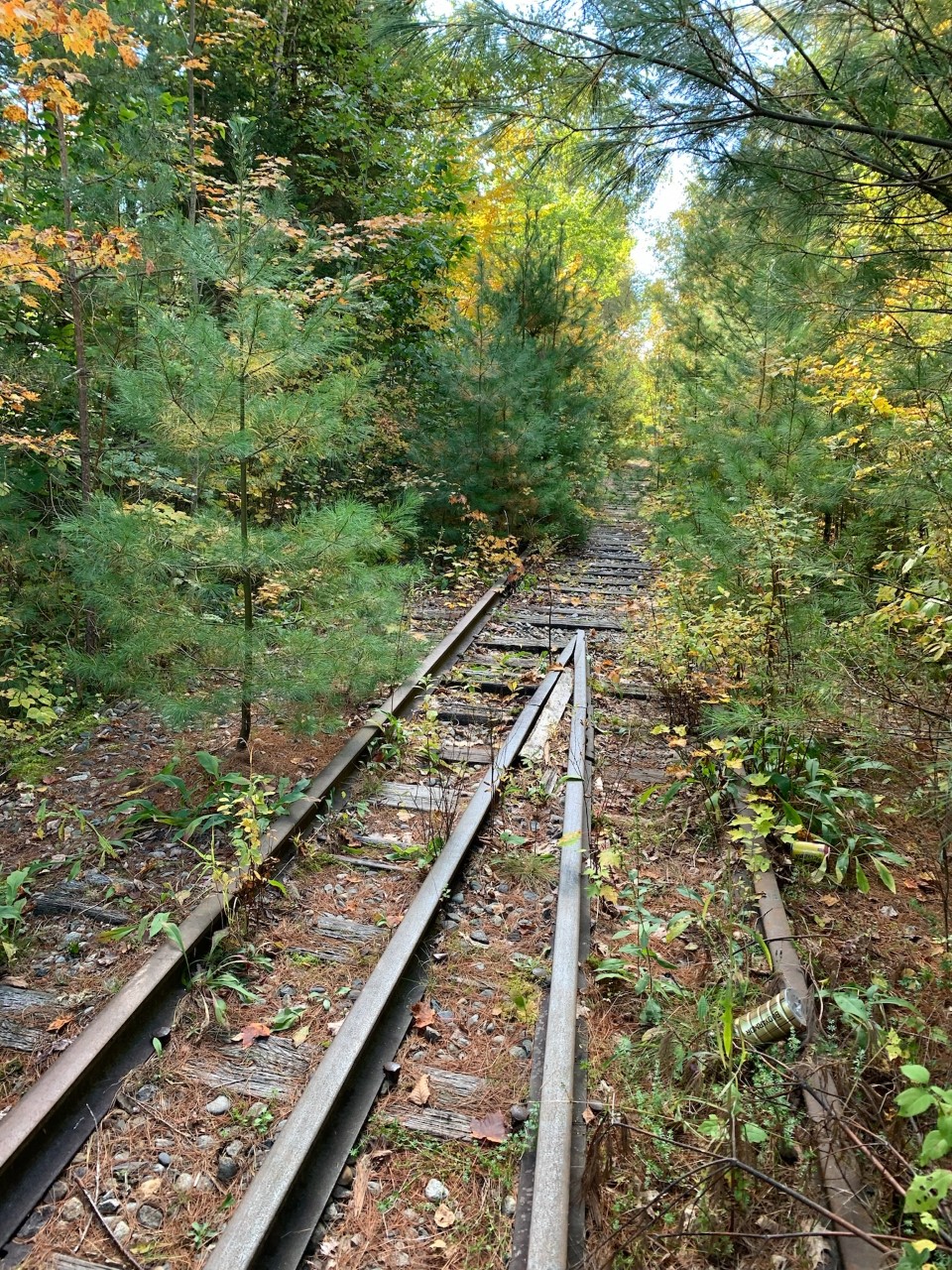 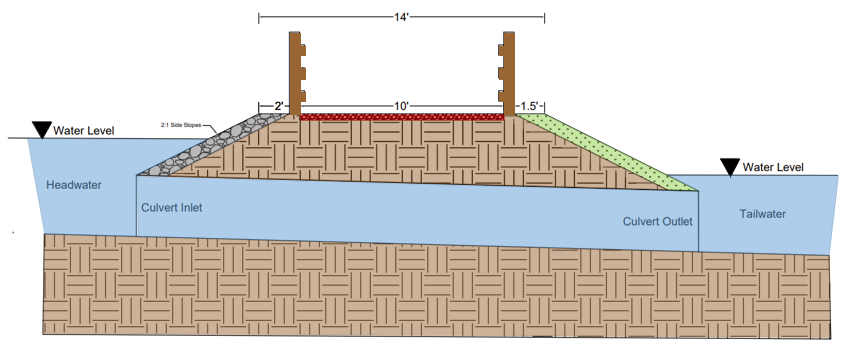 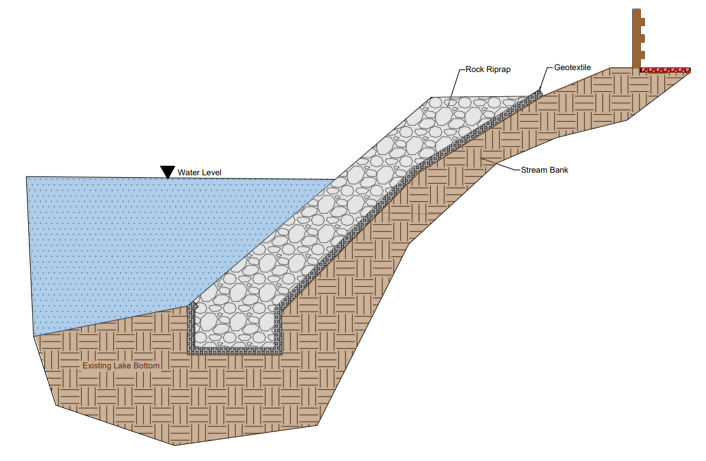 Acknowledgements
Culverts will be located at washout 1,2,&3
Riprap will be installed on trail bank where necessary
Fences will be put up along steep banks and riprap installation
10’ wide trail base made up of crushed stone
2:1 side slopes are optimal
Project Sponsors – Rob McConaghy, Marianne Borowski & Twin State Railroad Working Group 
Dalton Ridge Runners – Wayne St. Hilaire, Gary Greenwood, and Allen Rexford
Project Advisors – Tony Puntin P.E. & Matt Low P.E.
[Speaker Notes: 48 x 34 design/ permitting 15% cost estimate, delete “cost of”]